Reacties tussen anorganische stofklassen
19
M                                                                                                                                                      nM


                      2




                                                                                            MZ
       MO                                                10                                                                                                    nMO      

1                                                                                                                

1



     MOH                                                                                          26                                                             HZ
4
3
7
21
1
8
20
11
5
6
22
16
13
23
25
24
12
14
9
18
17
15
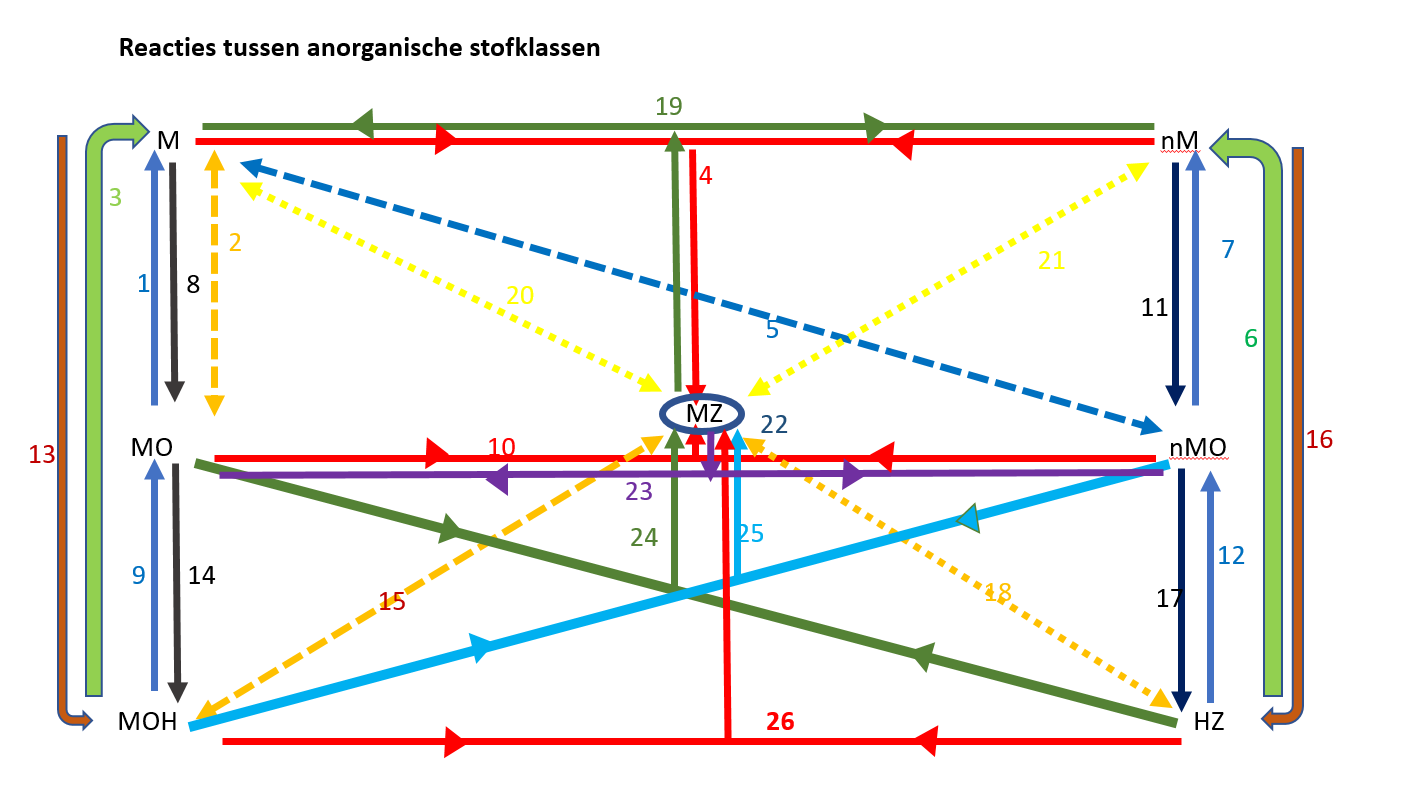